dining facility or installation logo
Insert name of serving station
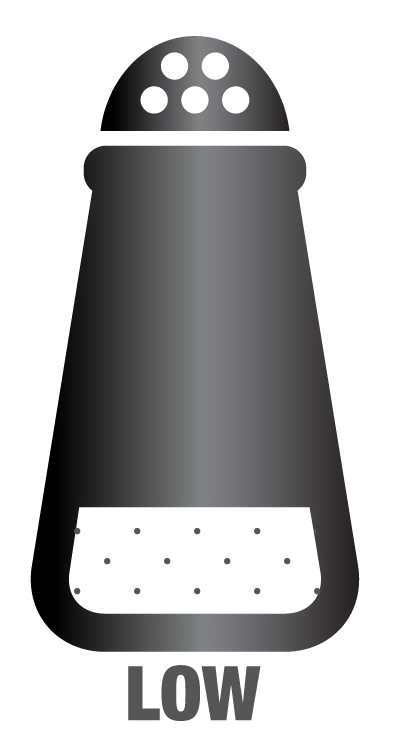 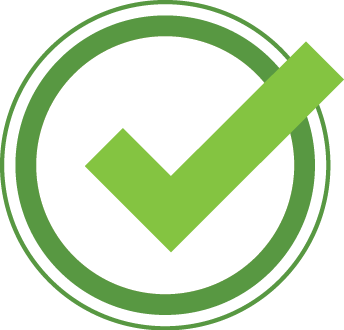 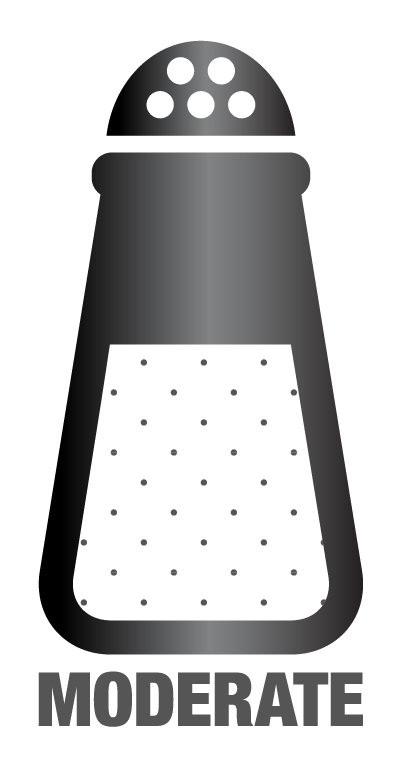 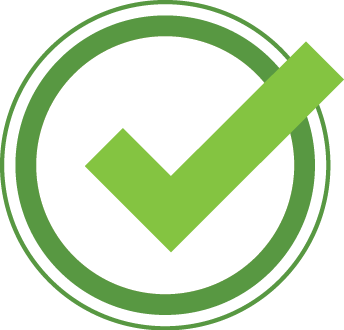 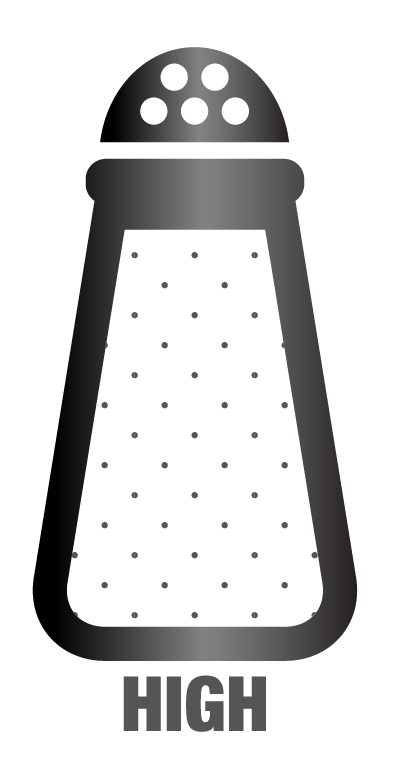 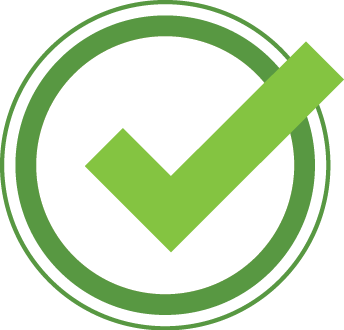 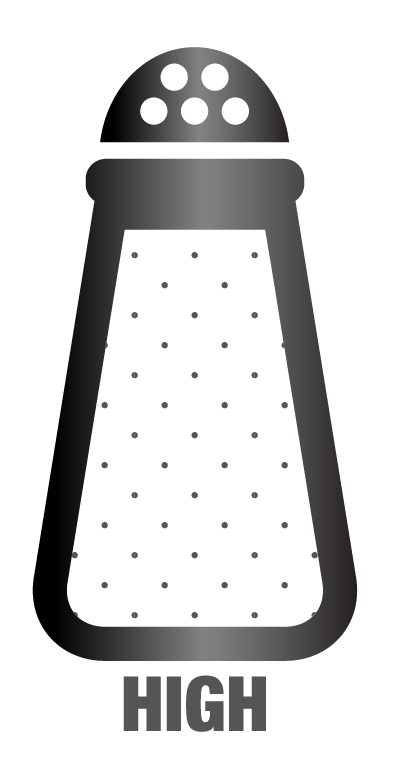 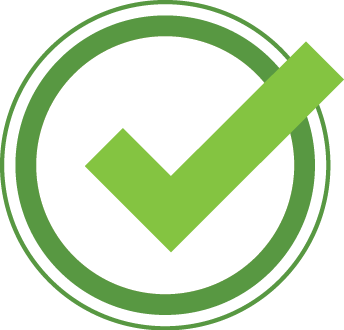 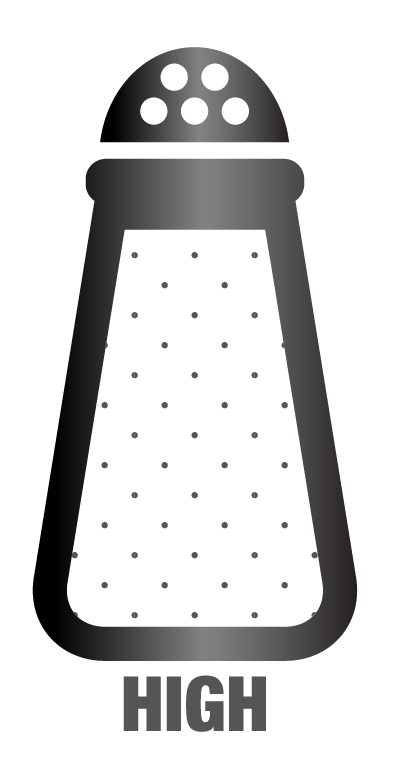 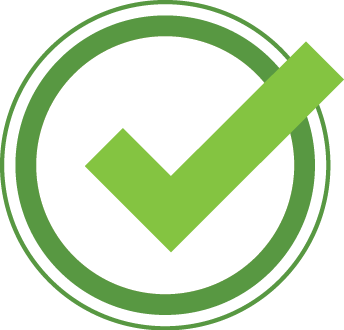 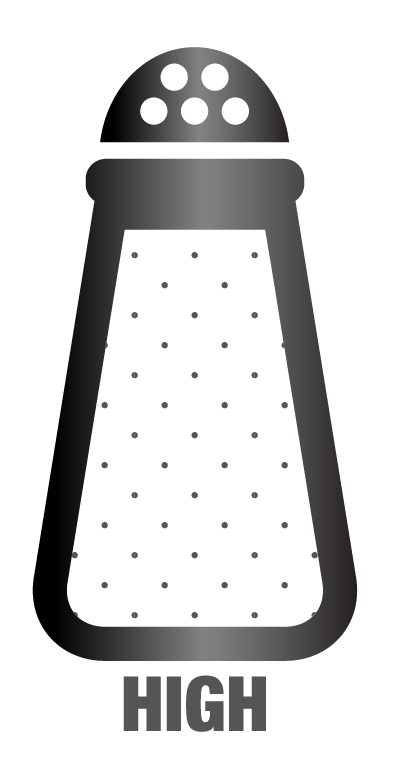 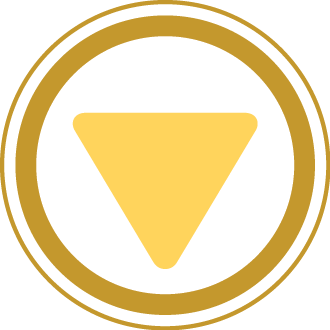 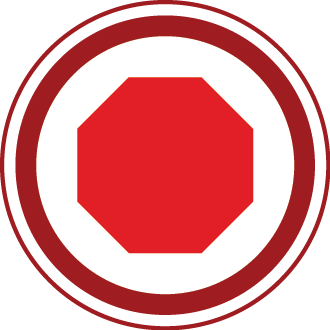 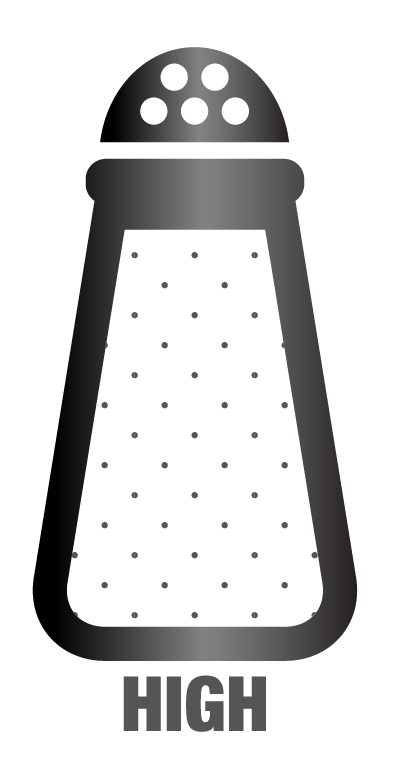 For Reference
Color code symbols for use with digital menus
Sodium code symbols for use with digital menus
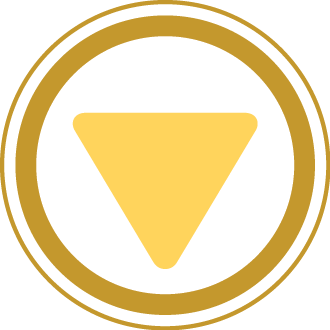 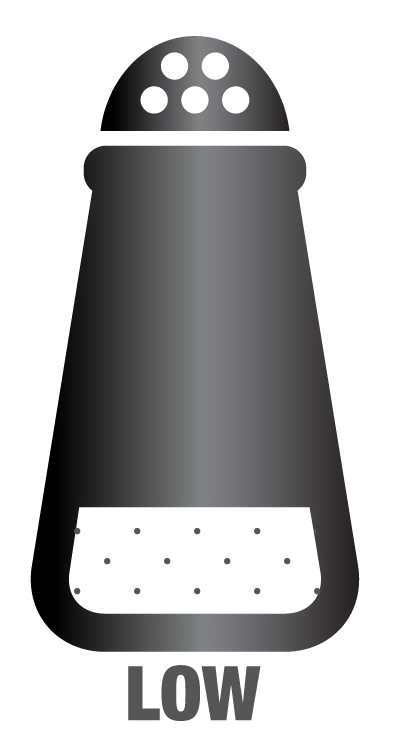 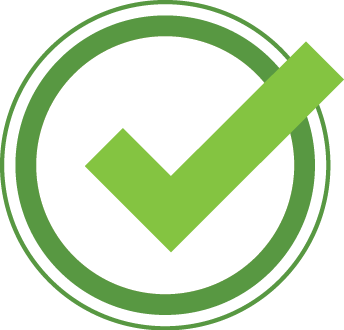 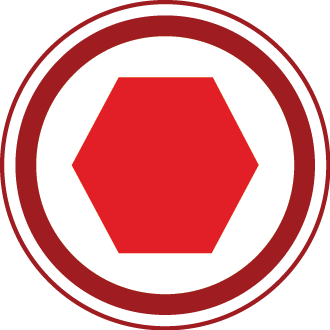 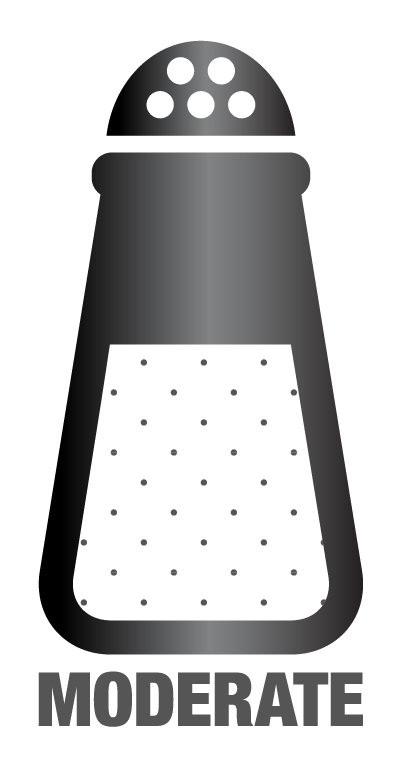 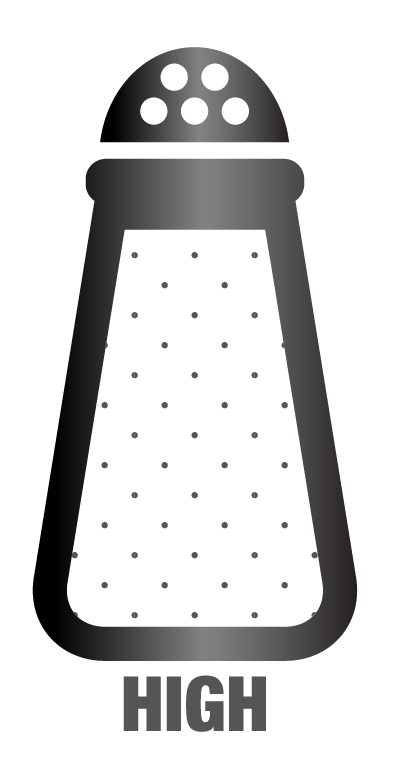